Художественно – эстетическое развитие (лепка)
«Пушка»
Рассмотрите картинку, рассказать детям, что на картинке изображена военная пушка, для чего она нужна? Как использовали ее на войне? Из каких частей она состоит? (опираясь на вопросы расскажите ребенку о пушке)
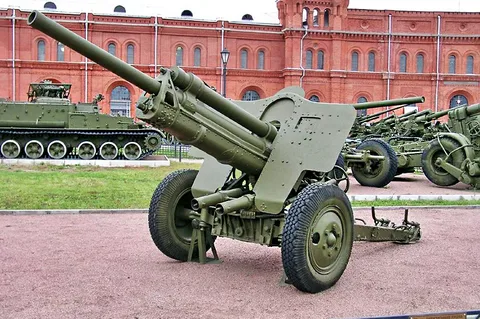 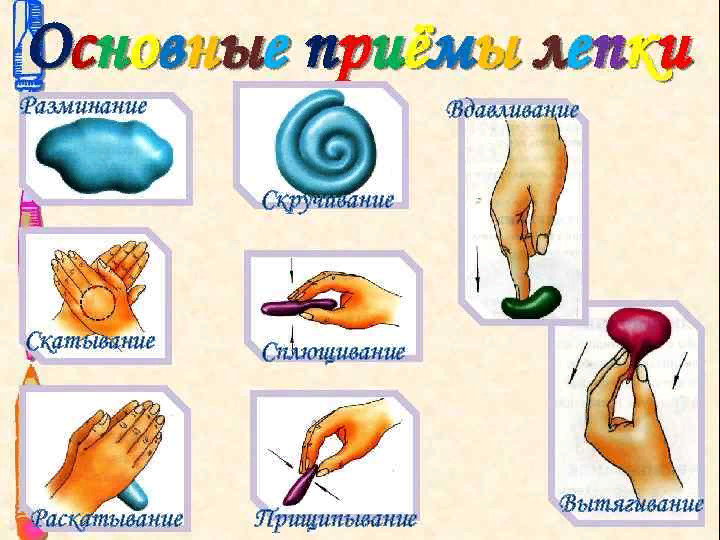 Ознакомьтесь с основными приемами лепки.
Рассмотрите образец.Материал:  пластилин (красный, желтый, оранжевый цвета и т.д.). Использовать приемы, которые мы вам предложили.
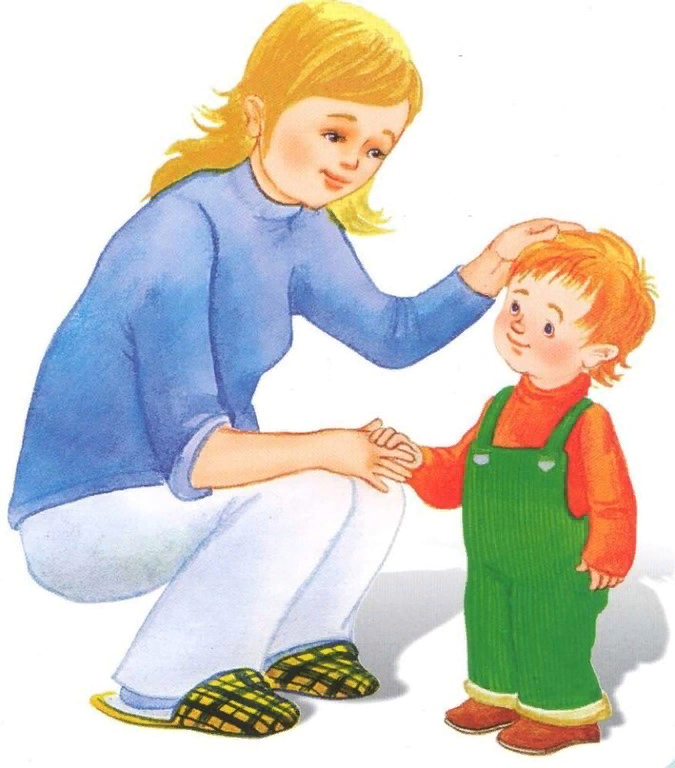 Не забудьте похвалить ребенка за проделанную работу, за его труд и усидчивость!!! Молодцы!)))